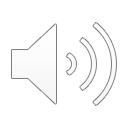 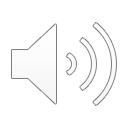 6. Jesus Grows Up
Part 1
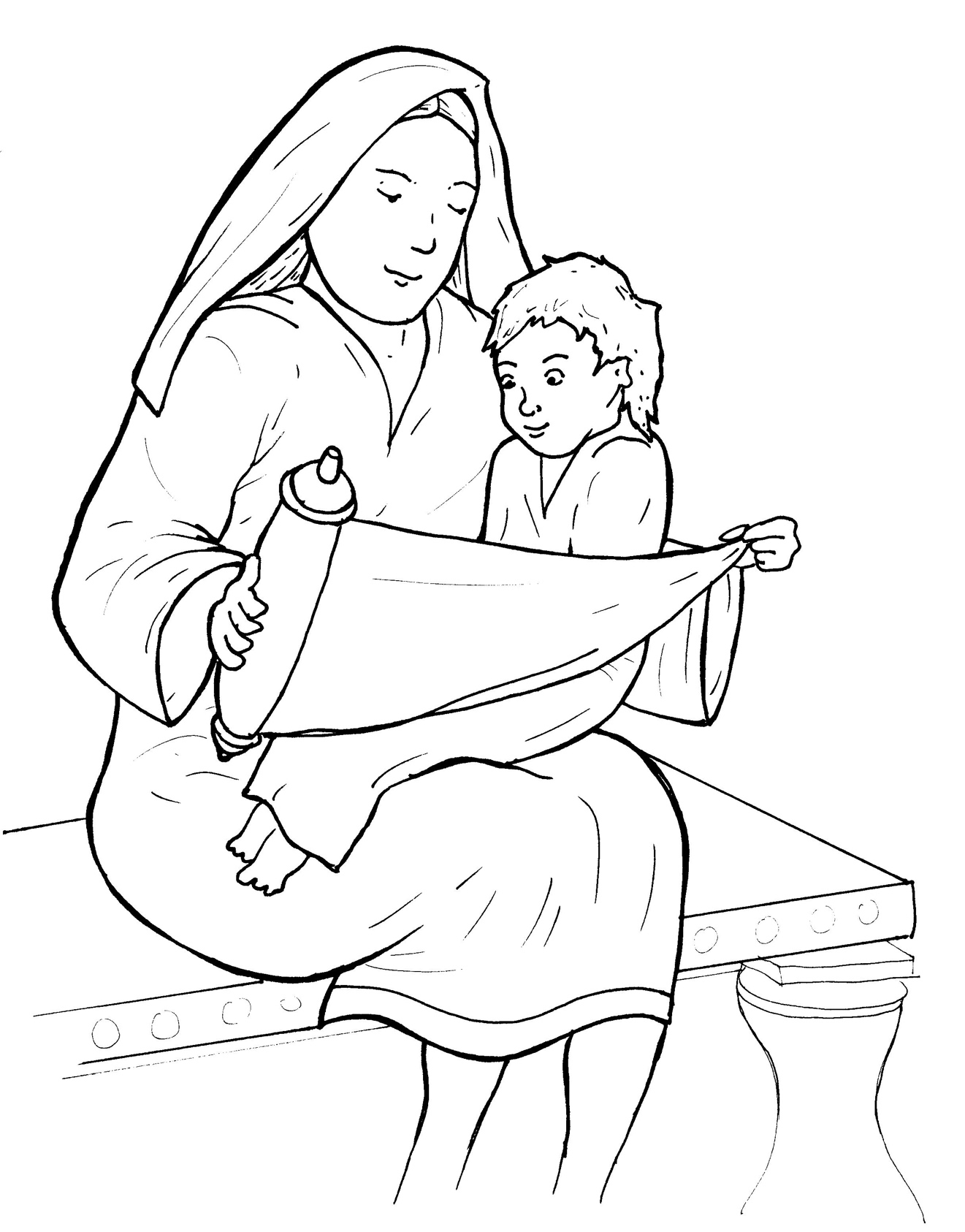 Syllable Charts
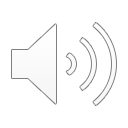 Words in Syllable Types
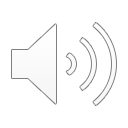 Closed – Short Vowel
A closed syllable has one vowel
followed by one or more consonants,
and the vowel is short.
st
o
p
˘
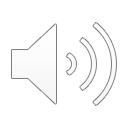 Naz-
man
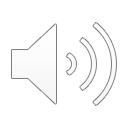 kept
-seph
-reth
-den
-cret
-pen-
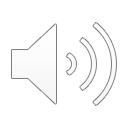 hid-
with
sis-
sin-
fill
Scrip-
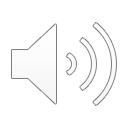 God
not
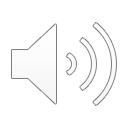 -sus
much
but
cut
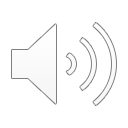 Open – Long Vowel
An open syllable has one vowel
with no consonant after it,
and the vowel is long.
−
go
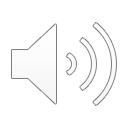 fa vor
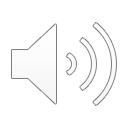 she
we
Je sus
se cret
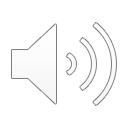 qui et
Mes si ah
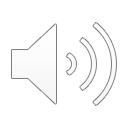 Jo seph
ho ly
o bey
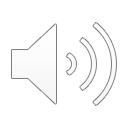 ev er y
Mar y
ho ly
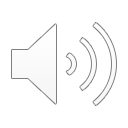 Silent e – Long Vowel
A silent e syllable has one vowel,
followed by one consonant
and a silent e at the end.
The vowel is long.
−
ca
e
v
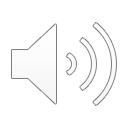 gave
a maze
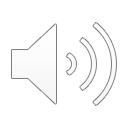 these
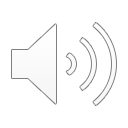 Vowel Teams – Long Vowel
Many vowel teams follow this rule: 
When two vowels get together,
the first one names its letter. 
So the first vowel will make its long sound,
and the second vowel is silent.
−
e
a
t
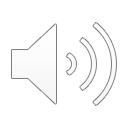 -ways
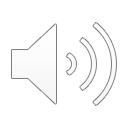 nails
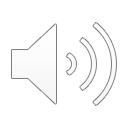 greet
sweet
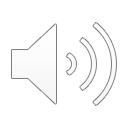 lie
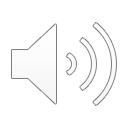 bright
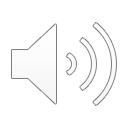 know
low
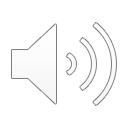 news
knew
grew
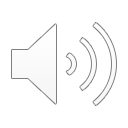 Vowel Teams – Other Sounds
Sometimes vowel teams make other sounds.
oil
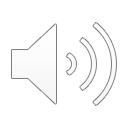 all
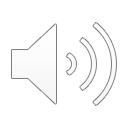 a bout
pound
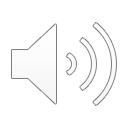 bow
town
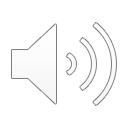 good
wood
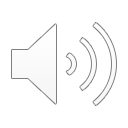 R - Controlled
R-controlled syllables have one or more vowels 
followed by an “r.” 
The “r” changes the sound of the vowel.
o
r
ange
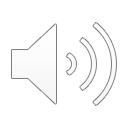 star
car pen ter
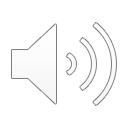 her
ev er y
sis ter
car pen ter
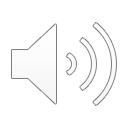 birth
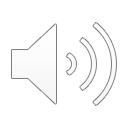 hurt
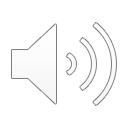 Scrip tures
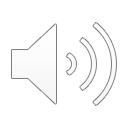 word
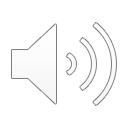 fa vor
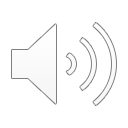 Consonant –  l-e
When you see consonant l-e at the end of a word,
count back three.
The “l-e” makes the /–le/ sound.
p
l
e
pur
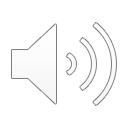 peo ple
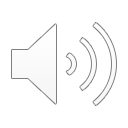 Other Sounds – Long Vowel
These syllables or words are closed,
so the vowel should be short,
but the vowel is long.
−
cold
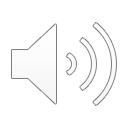 old
gold
told
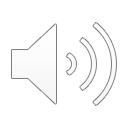 child
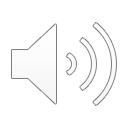 kind
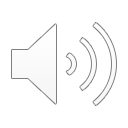 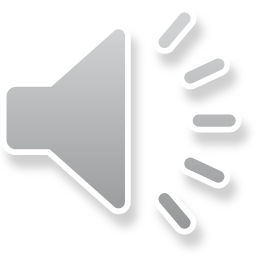 Other Sounds – -nk/-ng
The “-nk” and “-ng” 
change the sound of the vowel.
bank
thing
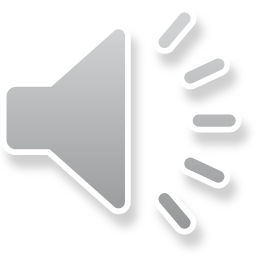 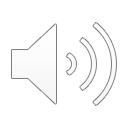 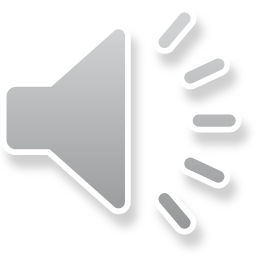 sang
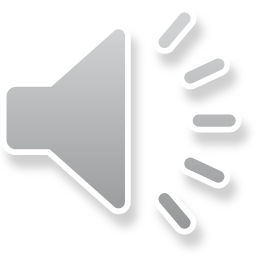 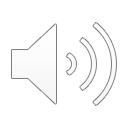 strong
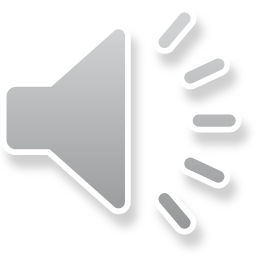 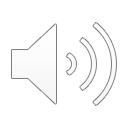 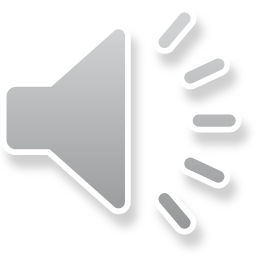 kings
things
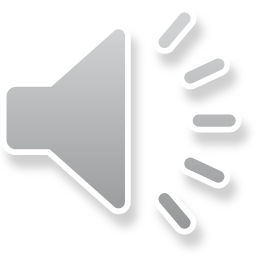 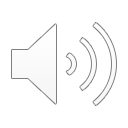 Other Sounds – schwa
The schwa syllable has an “a” that sounds
 like the /u/ in banana.
The banana is even shaped like a short u.
ba  nan  a
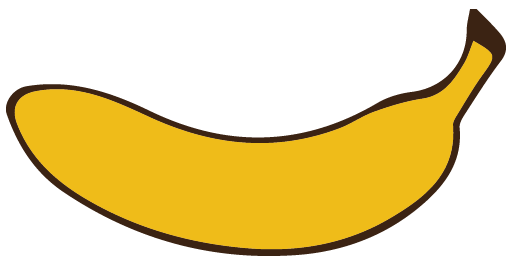 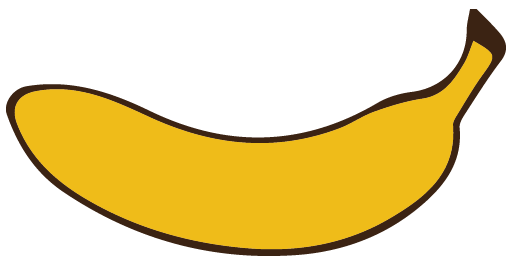 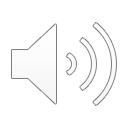 a  bout
Mes si ah
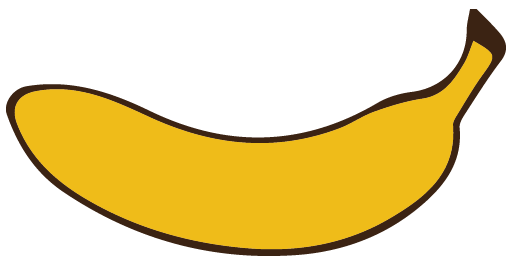 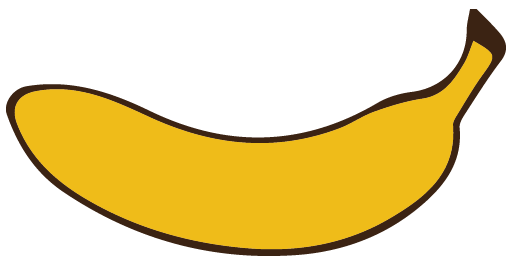 Naz  a  reth
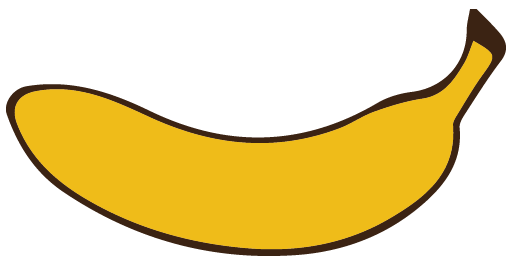